МЕДИЦИНСКИ УНИВЕРСИТЕТ – ПЛЕВЕН
  ФАКУЛТЕТ „ОБЩЕСТВЕНО ЗДРАВЕ“
	ЦЕНТЪР ЗА ДИСТАНЦИОННО ОБУЧЕНИЕ
ЛЕКЦИЯ №3
ФАКТОРИ НА ЗДРАВЕТО И РАБОТОСПОСОБНОСТТА И ВЪЗМОЖНОСТИ ЗА ВЪЗДЕЙСТВИЕ ВЪРХУ ТЯХ ЧРЕЗ ЗДРАВНОПРОМОТИВНИ ДЕЙНОСТИ НА РАБОТНОТО МЯСТО
Доц. д-р Стела Георгиева, дм
Работоспособност
Работоспособността е свойство на човека, което му позволява да извършва определена по вид, обем и качество професионална работа
Работоспособността се определя от съвкупността на физиологичните и психологически процеси, при наличието на които дадена трудова дейност се извършва за известна продължителност от време с определена ефективност.
Работоспособност
Работоспособността може да бъде нарушена 
	- в  различна степен (напълно или частично)
	- за различен период от време (временно или трайно)
	- поради различни причини (патологични или физиологични)
Фактори на работоспособността
Основните фактори, които оказват въздействие върху индивидуалната работоспособност са:
здравния и функционалнен капацитет
компетенциите
ценностите, нагласите и мотивацията
различни аспекти на работната среда - интензивност и организация на работата 
стил на лидерство и др.
ХОЛИСТИЧНА КОНЦЕПЦИЯ ЗА ЗДРАВЕТО
„Здравето е състояние на пълно физическо, психическо и социално благополучие, а не само отсъствие на болест или недъг“.
СЗО, 1948
ИЗМЕРЕНИЯ НА ЗДРАВЕТО
Физическо  - липса на соматично заболяване, оптимално функциониране на организма 
Психическо – равновесие между индивида и обкръжаващата го среда, добър самоконтрол, баланс между емоционалното и рационалното, способност за определяне на цели и работа за постигането им
Социално – позитивна материална среда, позитивна човешка среда, професионална удовлетвореност, обществен авторитет
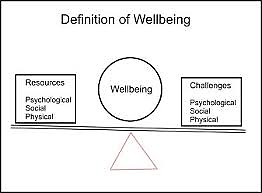 ДЕТЕРМИНАНТИ НА ЗДРАВЕТО  модел на Dalgren и Whitehead, 1992
Компетенции
Централна тема за дискусия в областта на управлението и развитието на човешките ресурси
комплексно владеене на специфични знания, умения и поведенчески модели в гъвкав план
готовност на индивида ефективно да организира вътрешни и външни ресурси за постигане на целите и способността му да решава определен клас професионални задачи.
Компетенции
Качества на личността, характеризиращи приноса за демонстриране на качествена работа
Предпоставка за конкурентноспособност, благодарение притежанието на уникални ресурси
Никога не са напълно придобити. Съществува условието да бъдат поддържани и придобивани отново и отново поради промените на работното място, наложени от техническия прогрес
Компетенции
Терминът компетенции обединява три понятия:
Знания  - резултат от усвояване на информация в процеса на учене (факти, принципи, теории, свързани с определена сфера)
Умения 
познавателни (логическо, творческо мислене) 
 практически (сръчност, използване на материали, уреди, инструменти) 
Отношение, ценности, мотивация, довеждащи до желание за постигане на добър резултат
Компетенции
Ключови компетенции (базови, основни) - знания и умения, нагласи и оценъчни отношения, без които не е възможно осъществяването на дадена дейност, поведение, решение. Те осигуряват  адаптивно поведение в различни ситуации.
Специфични, диференцирани компетенции са свързани със знания, умения, нагласи и оценъчни отношения на личността за определена сфера. Те са предпоставка за качеството и прецизността на резултатите в дадена област.
Компетенции
Твърди компетенции (технически) - правилата при тях са едни и същи, независимо от организацията и хората, с които работиш
Меки компетенции (поведенчески, преносими) 
	- Комуникативни умения
	- Работа в екип
	- Разрешаване на конфликти
	- Управление на времето
	- Справяне със стрес
Мотивация
Мотиви от рационално естество – осъзнаване на ползата от извършваната работа
Мотиви от социалнопсихологическо естество – възможности за кариерно развитие, повишаване на авторитета в професионалната общност
Мотиви от морално естество – идеята за взаимопомощ, солидарност
Мотиви от икономическо естество
Йерархия на потребностите
Модел на работоспособността
През 90-те години, след серия от проучвания в различни професионални и възрастови групи, от Хелзинкският институт по трудова медицина е създаден холистичен модел на 
работоспособността. 
Този модел е атрактивно илюстриран като „Work Ability House“  и изразява идеята, че поради многомерния си характер, работоспособ-ността се влияе от ресурсите на индивида, фактори, свързани с работата и околната среда.
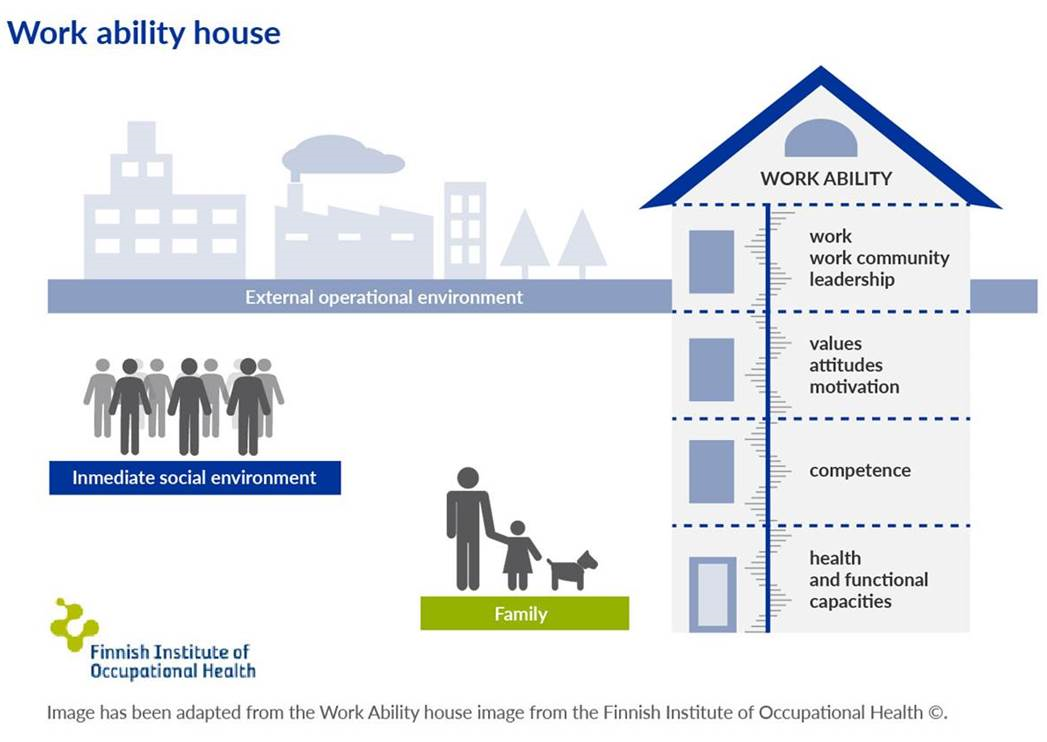 Първият етаж (базисните възможности и способности за работа) се определя от здравния и функционален капацитет на индивида, възприемани в широк смисъл като физическо, психическо и социално благополучие.
Вторият етаж зависи от придобитите знания и умения за извършване на определена професионална дейност и тяхното непрекъснато повишаване и усъвършенстване
Третият етаж е свързан с ценности, отношение, фактори на мотивацията. Той зависи много от натрупания до момента опит, свързан с работата. Положителни събития, свързани с работата, подобряват мотивацията, отношението и нагласите за професионално развитие и обратно.
Четвъртият етаж е външния израз на състоянието на по-долните нива и отразява справянето с работата във всичките и измерения (вид, продължителност, интензивност, взаимоотношения с колегите, решаване на проблеми и други.
Четвъртият етаж определя стандартите за първите три етажа, така че те да са в състояние да отговарят на предизвикателства, които работата поставя пред работещия. 
Ако ресурсите на индивида са в баланс с изискванията на работа, то работоспособността ще бъде добра. Ако здравето, компетентностите и отношението на работещия не са в съответствие с работата възможността за изпълняване на трудовите задължения ще се влоши или ще липсва.
Освен от индивидуалния капацитет (вътрешни фактори),  работоспособността се влияе и от външни фактори:
Близкото обкръжение – семейство, роднини, приятели, съседи
Общите социални условия – най-външният слой е обществото, чиято инфраструктура и социални, здравни и професионални политики и услуги формират макросредата на работоспособността.
Основни предизвикателства
Широко разпространение на социално-значими заболявания сред лицата в активна възраст
Ранно усвояване и широко разпространение на поведенчески рискови фактори
Нови и нарастващи рискове, свързани с работната среда
Промяна на демографските характеристики на работещите
Глобализиране на пазара на труда
Основни предизвикателства
Нови изисквания пред компетентностите на работещите
Неспособност на българската образователна система да отговори на потребностите на пазара на труда
- набляга се на преподаването на теоретични знания и се държи на тяхното възпроизвеждане
- взаимодействието между образователните институции и работодателите за договаряне на стажове, обучения и практики като задължителна част от обучителния процес е на ниско ниво
- липсва необходимата подготовка по отношение на бъдещото кариерно развитие на младите хора
- изчерпване на квалифицираните кадри със средно техническо образование
Възможности за въздействие
Създаване на фирмена политика за ограничаване на поведенческите рискови фактори и стимулиране на здравословен начин на живот
Повишаване на обема и качеството на здравните услуги за работещите
Адаптиране на производствената среда с възрастовите и функционални възможности на работещите
Възможности за въздействие
Хигиенен контрол на факторите на работната среда – шум, вибрации, запрашеност, радиация, токсични вещества
Профилактика на умората и преумората чрез правилно нормиране на извършваната работа, съобразяване с денонощната, седмична и годишна динамика на работоспособността
Възможности за въздействие
Създаване на условия за непрекъснато повишаване професионалните компетентности 
Създаване на възможности за съвместяване на професионалния и семейния живот
Ефективно лидерство – избор на подходящ подход, ефективно управление на времето, превенция на “burnout syndrome”
Заключение
Холистичният характер на работоспособността обуславя необходимост от разнообразни мерки за нейното поддържане. 
Промоция на здравето на работното място като концепция и ефективна практика включва многообразие от дейности и подходи, които обединяват усилията на работодателите, работещите и обществото за подобряване на здравето и благополучието на работещите хора.